Мировой Океан
Тихий Океан
Ти́хий океа́н — самый большой океан на Земле. 
-Площадь с морями       	178,7 млн км². 
-Объём                           	710 млн км³. 
-Средняя глубина           	3980 м. 
-Максимальная глубина 	11022 м 
(Марианская впадина). 
-Тихий океан занимает половину всей водной поверхности Земли, и более тридцати процентов площади поверхности планеты.
-Через Тихий океан по 180 меридиану проходит линия перемены дат.
Рельеф
Рельеф дна разнообразен.  На востоке — Восточно-Тихоокеанское поднятие, в центральной части много котловин (Северо-Восточная, Северо-Западная, Центральная, Восточная, Южная и др.), глубоководные желоба: на севере — Алеутский, Курило-Камчатский, Идзу-Бонинский; на западе — Марианский (с максимальной глубиной Мирового океана — 11 022 м), Филиппинский и др.; на востоке — Центрально-Американский, Перуанский и другие
В Тихом океане можно различить, литоральной и сублиторальной зоны, переходную зону (до 500—1000 м), батиаль, абиссаль и ультраабиссаль, или зону глубоководных желобов (от 6—7 до 11 тысяч м).
Течения
Основные поверхностные течения: в северной части Тихого океана — тёплые Куросио, Северо-Тихоокеанское и Аляскинское и холодные Калифорнийское и Курильское; в южной части — тёплые Южно-Пассатное,Японское и Восточно-Австралийское и холодные Западных Ветров и Перуанское. Температура воды на поверхности у экватора от 26 до 29 °C, в приполярных областях до −0,5 °C. Солёность 30-36,5 ‰.
Климат
В Тихом океане можно выделить все климатические зоны, свойственные земному шару. Между тропиком Рака и тропиком Козерога располагается самая широкая климатическая зона — экваториальный пояс. В течение целого года температура здесь не опускается ниже 20 °C. Годовые колебания температуры воздуха невелики, а годовая сумма осадков превышает 2000 мм. Для данного региона характерны частые тропические циклоны. Севернее и южнее этой зоны располагаются тропические климатические пояса, далее — субтропические и умеренные, соседствующие с приполярными зонами. На температурные характеристики океанских вод значительное влияние оказывает Антарктида.
Флора и фауна
Тихий океан отличается богатейшей фауной, в тропической и субтропической зонах между побережьями Азии и Австралии (здесь огромные территории заняты коралловыми рифами и мангровыми зарослями) общей с Индийским океаном. Из эндемиков следует назвать моллюсков наутилусов, ядовитых морских змей и единственный вид морских насекомых — водомерок рода Halobates. Из 100 тысяч видов животных 3 тысячи представлены рыбами, из них около 75 % эндемичны. Воды у островов Фиджи населяют многочисленные популяции актиний. Рыбы семейства помацентровых прекрасно чувствуют себя среди жгучих щупалец этих животных. Из млекопитающих здесь обитают, среди прочих, моржи, тюлени и каланы. Морской лев населяет побережья Калифорнийского полуострова, Галапагосских островов и Японии. Длина его тела достигает 2,5 м. Эти животные легко поддаются дрессировке, поэтому их часто можно увидеть в цирках и океанариумах.
Экономическое значение Тихого Океана
Рыбный промысел
Северная часть Тихого океана изобилует промысловой рыбой (лососем, сардиной, минтаем, морским окунем, сельдью, тунцом и треской). На акваторию Тихого океана приходится около 60 % мирового улова рыбы (в основном это Япония, Китай, Россия, Перу, США и Тайланд). Ведётся добыча крабов, креветок, устриц.
Транспортные пути
Через Тихий океан пролегают важные морские и воздушные коммуникации между странами тихоокеанского бассейна и транзитные пути между странами Атлантического и Индийского океанов. Важнейшие океанские пути ведут из Канады и США в Японию, Южную Корею, Тайвань, Китай и Филиппины. Крупные порты: Владивосток, Находка (Россия), Шанхай (Китай), Сингапур (Сингапур), Сидней (Австралия), Ванкувер (Канада), Лос-Анджелес, Лонг-Бич (США), Уаско (Чили).
Государства побережья Тихого океана
Австралия, Бруней, Великобритания (Островные владения), Вануату, Восточный Тимор, Вьетнам, Гватемала, Гондурас, Индонезия, Камбоджа, Канада, Кирибати, Китай, Колумбия, Корейская Народно-Демократическая Республика, Корея, Коста-Рика, Малайзия, Маршалловы Острова, Мексика, Мьянма, Науру, Никарагуа, Новая Зеландия, Палау, Панама, Папуа - Новая Гвинея, Перу, Россия, Сальвадор, Самоа, Северные Марианские острова, Сингапур, Соединённые Штаты Америки, Соломоновы Острова, Таиланд, Тонга, Тувалу, Федеративные Штаты Микронезии, Фиджи, Филиппины, Франция (Островные владения), Чили, Эквадор, Япония.
Полезные ископаемые
Дно Тихого океана скрывает богатые месторождения различных минералов. Здесь добывают титан, цирконий, редкоземельные элементы (скандий и лантаноиды), а пески побережий Австралии, Новой Зеландии, Японии и России богаты драгоценными камнями. На шельфах Китая, Индонезии, Японии, Малайзии, Соединенных Штатов Америки, Австралии и Новой Зеландии добывают нефть и газ. В донных отложениях шельфов Индонезии, Малайзии и Таиланда имеются руды олова; кроме того, дно Тихого океана богато полиметаллическими конкрециями. Экспериментальной эксплуатацией полиметаллических конкреций занимается Международная морская организация ООН. В Юго-Восточном бассейне Тихого океана определен участок будущей добычи полиметаллических руд (зона Кларион-Клиппертона между Гавайскими островами и Северной Америкой площадью 2 млн км²). В опытных целях уже добыто около 2 тонн конкреций.
Атлантический Океан
Атланти́ческий океа́н — второй по величине океан после Тихого океана.

Площадь 				91,4 млн. км²
Объём вод составляет 		329,7 млн. км³
(25 % объема Мирового океана) 
Средняя глубина 			3600 м
Наибольшая глубина  		8742 м 
(жёлоб Пуэрто-Рико) 
Среднегодовая солёность 	≈35 ‰.
						(34-37,3 ‰) 
 		Название произошло от имени титана Атласа (Атланта) в греческой мифологии или от легендарного острова Атлантида.
Моря и Заливы
Моря — 
Балтийское, Северное, Средиземное, Чёрное, Саргассово, Карибское, Адриатическое, Азовское, Балеарское, Ионическое, Ирландское, Мраморное, Тирренское, Эгейское.
 
Крупные заливы — 
Бискайский, Гвинейский, Мексиканский, Гудзонов
Острова
Основные острова : Британские, Исландия, Ньюфаундленд, Большие и Малые Антильские, Канарские, Зелёного мыса, Фолклендские (Мальвинские).
Течения
Основные поверхностные течения: тёплые Северное Пассатное, Гольфстрим и Северное Атлантическое, холодные Лабрадорское и Канарское в северной части Атлантического океана; тёплые Южное Пассатное и Бразильское, холодные Западных Ветров и Бенгельское в южной части Атлантического океана.
Государства побережья Атлантического океана
Атлантический океан и входящие в его состав моря омывают берега 96 стран:
Абхазия, Албания, Алжир, Ангола, Антигуа и Барбуда, Аргентина, Багамы, Барбадос, Белиз, Бельгия, Бенин, Болгария, Босния и Герцеговина, Бразилия, Великобритания, Венесуэла, Габон, Гаити, Гайана, Гамбия, Гана, Гватемала, Гвинея, Гвинея-Бисау, Германия, Гондурас, Гренада, Греция, Грузия, Дания, Демократическая Республика Конго, Доминика, Доминиканская Республика, Египет, Сахарская Арабская Демократическая Республика¹, Израиль, Ирландия, Исландия, Испания, Италия, Кабо-Верде, Камерун, Канада, Кипр, Колумбия, Коста-Рика, Кот д’Ивуар, Куба, Латвия, Либерия, Ливан, Ливия, Литва, Мавритания, Мальта, Марокко, Мексика, Монако, Намибия, Нигерия, Нидерланды, Никарагуа, Норвегия, Палестинская автономия, Панама, Польша, Португалия, Республика Конго, Россия, Румыния, Сан-Томе и Принсипи, Сенегал, Сент-Винсент и Гренадины, Сент-Китс и Невис, Сент-Люсия, Сирия, Словения, Суринам, США, Сьерра-Леоне, Того, Тринидад и Тобаго, Тунис, Турция, Турецкая Республика Северного Кипра, Украина, Уругвай, Финляндия, Франция, Хорватия, Черногория, Чили, Швеция, Экваториальная Гвинея, Эстония, ЮАР, Ямайка.
Сахарская Арабская Демократическая Республика не обладает государственным суверенитетом и не является субъектом международного права, её будущее подлежит урегулированию согласно соответствующим решениям ООН.
Индийский Океан
Инди́йский океа́н — третий по размеру океан Земли, покрывающий около 20 % её водной поверхности. 

Площадь 		76,2 млн км2
Объём 		210 млн км3 

На севере он ограничен Азией, на западе — Аравийским полуостровом и Африкой, на востоке — Индокитаем, Зондскими островами и Австралией, на юге — Южным океаном. Граница между Индийским и Атлантическим океаном проходит по 20° меридиану восточной долготы, между Индийским и Тихим океаном проходит по 147° меридиану восточной долготы. Самая северная точка Индийского океана находится примерно на 30° северной широты в Персидском заливе. Ширина Индийского океана составляет приблизительно 10 000 км между южными точками Австралии и Африки.
Климат
В данном регионе выделяются четыре вытянутых вдоль параллелей климатических пояса. В первом, расположенном севернее 10° южной широты, преобладает муссонный климат с частыми циклонами, перемещающимися в направлении побережий. Летом температура над океаном составляет 28-32°С, зимой понижается до 18-22°С. Вторая зона (пассатная) располагается между 10 и 30 градусом южной широты. В течение всего года здесь дуют юго-восточные ветры, особо сильные с июня по сентябрь. Средняя годовая температура достигает 25 °C. Третья климатическая зона лежит между 30 и 45 параллелью, в субтропических и умеренных широтах. Летом температура здесь достигает 10-22°С, а зимой — 6-17°С. Между 45 градусом южной широты и Антарктидой лежит четвертая зона субантарктического и антарктического климатических поясов, для которой характерны сильные ветры. Зимой температура здесь колеблется от −16 °C до 6 °C, а летом — от −4 °C до 10 °C.
Экономическое значение Индийского Океана
Рыбный промысел
Значение Индийского океана для мирового рыболовного промысла невелико: уловы здесь составляют лишь 5 % от общего объема. Главные промысловые рыбы здешних вод — тунец, сардина, хамса, несколько видов акул, барракуды и скаты; ловят здесь также креветок, омаров и лангустов.
Транспортные пути
Важнейшими транспортными путями Индийского океана являются маршруты из Персидского залива в Европу и Северную Америку, а также из Аденского залива в Индию, Индонезию, Австралию, Японию и Китай.
Полезные ископаемые
Важнейшими полезными ископаемыми Индийского океана являются нефть и природный газ. Их месторождения имеются на шельфах Персидского и Суэцкого заливов, в проливе Басса, на шельфе полуострова Индостан. На побережьях Мозамбика, островов Мадагаскар и Цейлон эксплуатируются ильменит, монацит, рутил, титанит и цирконий. У берегов Индии и Австралии имеются залежи барита и фосфорита, а в шельфовых зонах Индонезии, Таиланда и Малайзии в промышленных масштабах эксплуатируются месторождения касситерита и ильменита.
Северный Ледовитый
Океан
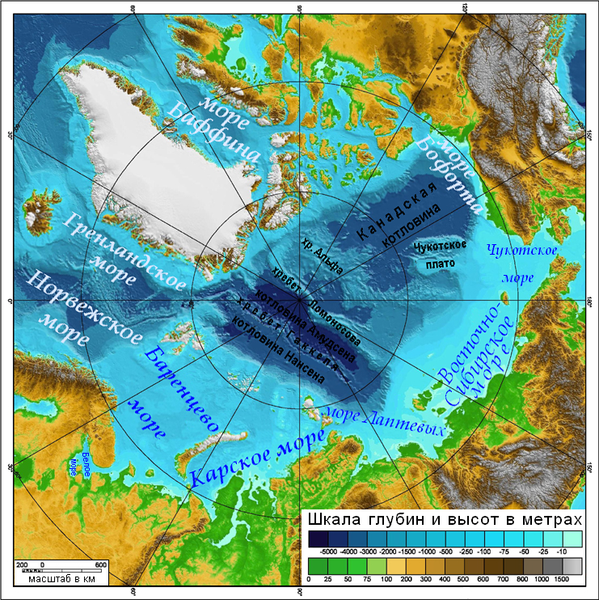 Се́верный Ледови́тый океа́н — наименьший по площади океан Земли, расположен между Евразией и Северной Америкой.
Площадь 				14,75 млн. кв. км
Средняя глубина 		1225 м
Наибольшая глубина 	5527 м
(Гренландское море) 
Объём воды 			18,07 млн. км³.
Побережье
Берега на западе Евразии преимущественно высокие, фьордные, на востоке — дельтовидные и лагунные, в Канадском Арктическом архипелаге — преимущественно низкие, ровные. Берега Евразии омывают моря: Норвежское, Баренцево, Белое, Карское, Лаптевых, Восточно-Сибирское и Чукотское; Северной Америки — Гренландское, Бофорта, Баффина, Гудзонов залив, заливы и проливы Канадского Арктического архипелага.
Государства побережья Северного Ледовитого океана
Дания (Гренландия), Канада, Норвегия, Россия, Соединённые Штаты Америки.
Острова
По количеству островов Северный Ледовитый океан занимает второе место после Тихого океана. Крупнейшие острова и архипелаги материкового происхождения: Канадский Арктический архипелаг, Баффинова Земля, Гренландия, Шпицберген, Земля Франца-Иосифа, Новая Земля, Северная Земля, Новосибирские острова, остров Врангеля.
Климат
Климат арктический. В зимние месяцы (январь-апрель) над Арктическим бассейном располагается область высокого давления (Арктический антициклон), летом формируется область сравнительно низкого давления. Во все сезоны сюда с Атлантики проникают циклоны, принося облачность, осадки, ветер до 15—20 м/с. Над Северо-Европейским бассейном в течение всего года господствует ложбина Исландского минимума, а над Гренландией — максимума атмосферного давления. Через Северо-Европейский бассейн проходит большое количество циклонов, вызывающих резкие перемены погоды, обильные осадки и туманы. Температура воды зимой колеблется от 0° до -4°, летом от 0° до +6°.
Лёд
Зимой 9/10 площади Северного Ледовитого океана покрыто дрейфующими льдами, преимущественно многолетними (толщина около 4,5 м), и припаем (в прибрежной зоне). Общий объём льда составляет около 26 тыс. км3. В морях Баффина и Гренландском обычны айсберги. В Арктическом бассейне дрейфуют (по 6 и более лет) так называемые ледяные острова, образующиеся из шельфовых ледников Канадского Арктического архипелага; их толщина достигает 30—35 м, вследствие чего их удобно использовать для работы многолетних дрейфующих станций.
Флора и фауна
Растительный и животный мир Северного Ледовитого океана представлен арктическими и атлантическими формами. Число видов и особей организмов убывает в направлении к полюсу. Однако во всём Северном Ледовитом океане интенсивно развивается фитопланктон, в том числе и среди льдов Арктического бассейна. Животный мир более разнообразен в Северо-Европейском бассейне, главным образом рыбы: сельдь, треска, морской окунь, пикша; в Арктическом бассейне — белый медведь, морж, тюлени, нарвал, белуха.
Южный Океан
Ю́жный океа́н (или Антарктический океан) — четвёртый по размеру океан Земли, окружающий Антарктиду.
Площадь 				20 327 тыс.кв.км 
				(если принять северной границей 				океана 60-й градус южной широты) 
Наибольшая глубина  	7235 м.
   (Южно-Сандвичев жёлоб)
Моря
У берегов Антарктиды выделяется 13 морей: Уэдделла, Скоша, Беллинсгаузена, Росса, Амундсена, Дейвиса, Лазарева, Рисер-Ларсена, Космонавтов, Содружества, Моусона, Дюрвиля, Сомова. Важнейшие острова Южного океана: Фолклендские (Мальвинские), Кергелен, Южная Георгия, Южные Шетлендские, Южные Оркнейские, Южные Сандвичевы. Антарктический шельф погружен до глубины 500 метров.
Климат
Морские температуры изменяются от приблизительно −2 до 10 °C. Циклоническое движение штормов в восточном направлении вокруг континента и часто становится интенсивным из-за температурного контраста между льдом и открытым океаном. У океанской области от широты 40 градусов южной широты к Южному полярному кругу наблюдаются самые сильные средние ветры на Земле. Зимой океан замерзает до 65 градусов южной широты в Тихоокеанском секторе и 55 градусов южной широты в Атлантическом секторе, понижая поверхностные температуры значительно ниже 0 градусов Цельсия; в некоторых прибрежных пунктах постоянные сильные ветры оставляют береговую линию свободной ото льда в течение зимы.
Флора и фауна
Несмотря на суровый климат, Южный океан богат жизнью. Здесь огромные массы фито- и зоопланктона, криля, обильны губки и иглокожие, несколько семейств рыб, в особенности нототении. Из птиц многочисленны буревестники, поморники, пингвины. Обитают киты (синий кит, финвал, сейвал, горбач и др.) и тюлени (тюлень Уэдделла, тюлень-крабоед, морской леопард, морской котик).